PEDRO ESTEBAN HERNANDEZ
Nombre Civil: Pedro
Fecha Nacimiento: 27.06.1869Relio
Lugar Nacimiento: Hijar (Teruel)
Sexo: Varón
Fecha Asesinato: 01.09.1936
Lugar Asesinato: “Mas de los Sidricos” Hijar (Teruel)
Orden: Religioso de la Orden de la Bienvaneturada Virgen de las Mercedes (O de M)
Datos Biográficos Resumidos:
Nombre de los padres: Isidro y María, familia de los Sidricos, que lo bautizaron al día siguiente.
Ingresó de veinte años en El Olivar para clérigo, pero, porque le costaban los estudios y se le hacían cuesta arriba los latines, declinó a hermano laico, vistiendo el hábito el 19 de abril de 1890, de manos del padre Pedro José Ferrada, ante el padre Florencio Nualart. Profesó los votos temporales el 27 de abril de 1891, ante los padres Ferrada, Ramón Prat y Luís Caputo; y los solemnes, el 27 de abril de 1894, ante los padres Luís Prat, Mariano Flores y Domingo Aymeric. Fue testigo de la profesión de fray Manuel Gargallo Sancho el 6 de enero de 1905.
Se dice de fray Pedro que era observante, humilde, obediente, trabajador, puntual en el coro y los actos comunitarios, gustoso de lecturas espirituales, amante de las cosas de la comunidad; que componía gravedad con jovialidad, afabilidad y respeto; que contagiaba alegría a cuantos le trataban.
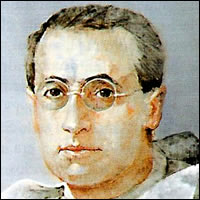 PEDRO ESTEBAN HERNANDEZ
Grande es el elogio. Y merecido por lo que yo, niño, aún percibí de su aura.Pero la grandeza de fray Pedro se cifra en que supo conjugar lo humano y lo divino, conllevar el ser patrón y amigo, hallar a Dios en los rastrojos y en coro. Porque el suyo fue en un ministerio harto dificultoso, cuarenta y cinco años al frente de la explotación agrícola de El Olivar. Requiere harta sabiduría; cuándo labrar, qué sembrar, cómo coger la sazón; hallar el momento de podar, de segar, de sulfatar, de llevar la oliva a la almazara.
De su incumbencia eran las caballerías, su adquisición, su reproducción, su rendimiento; experimentando lo que era estar en trance de muerte hasta tres veces en un solo año, 1924. Pues el 2 de mayo le atizó un par de coces un mulo guito; el 27 de agosto se cayó del carro por delante, yendo agarrado a las varas más de cien metros; el 23 de septiembre un auto le espantó la mula, que le pasó por encima sin hacerle daño. Cada suceso era celebrado por la comunidad con himnos de gratitud al Señor y a la Virgen, que tan milagrosamente tutelaban la vida de fray Pedro.
Tenía particular destreza con los mostos, para elaborar buenos tintos o claretes, esmerar caldos generosos, sacar el mejor vino de celebrar para todas las parroquias de la contornada, mimar la madre de las cubas seculares. Además era hábil levantando paredes, remendando muros, adaptando cuadras.
Era muy servicial con todos los religiosos, que gustosamente escuchaban sus jugosos coloquios y sus reflexiones espirituales. Su vida íntegra le daba mucha autoridad sobre los jóvenes de la comunidad, que oían con atención sus exhortaciones sobre la santísima Virgen y sobre el cultivo de la pureza.
Era sumiso a los superiores, que le hallaban imprescindible para el manejo de las fincas, por eso estuvo toda su vida religiosa en El Olivar, saliendo una sola vez, que yo sepa, a Barcelona; mandado por el provincial el 17 de agosto de 1934 para sustituir a fray Benjamín Arnáiz, enfermo, y supongo, para que conociera la ciudad.
Se manejaba divinamente a criados, braceros, segadores, vendimiadores. Claro que siempre era el primero en emprender la labor, y el último en buscar la sombra. Ponía humanidad, recompensaba con generosidad, se prodigaba con los que pasaban estrecheces y les instruía en las verdades de la fe cristiana. Sabía obsequiar un trago de buen vino.
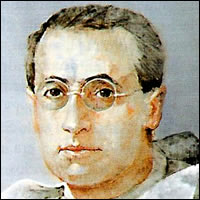 PEDRO ESTEBAN HERNANDEZ
Feliz venía realizando su trabajo al servicio de una comunidad que en aquel momento contaba con setenta miembros, cuando se desencadenó la locura de julio de 1936. Si alguno se merecía el martirio -asevera el padre Bienvenido Lahoz- era él; dedicó toda su juventud a Dios, fue muy laborioso, edificante para los seglares que se le acercaban, muy buen fraile; pudo salvarse de la muerte, pero no quiso dejar a fray Antonio Lahoz.
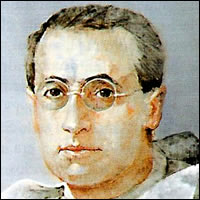 PEDRO ESTEBAN HERNANDEZ
Datos Biográficos Extendidos:
Martirio:
Martirio de Fray Pedro Esteban Hernández y de Fray Antonio Lahoz Gan
Fray Pedro y fray Antonio fueron de los últimos en abandonar El Olivar, saliendo con el grupo del padre Francisco Gargallo. Estando emboscados en la Codoñera, el padre Comendador les autorizó para irse para su pueblo, Híjar, el 5 de agosto. Pasando por el Tormagal, comieron algo, obsequiados por los molineros; a media tarde pasaron por Crivillén declinando la merienda que les ofrecieron, porque iban deprisa, pasaron por la era de Manuela Estopañán para despedirse, fray Antonio le regaló un rosario hecho de huesos de oliva. Iban tristes y se despidieron llorando. A primera hora de la noche llegaron a los Mases de Crivillén encontrándose con el grupo del padre Gargallo, pero tomaron otro rumbo. Tras algunas jornadas de andar por los montes, llegaron al mas de Burillo, dándose a conocer; pidieron comida y rogaron que avisaran a sus familias. Dijeron que habían salido del convento porque los querían matar.
 Enterados los familiares de fray Pedro, vino su resobrino Pascual Lázaro Esteban para trasladarlos al mas familiar, La Chumilla, aposentándose en una caseta de campo. La familia les traía víveres; ellos leían sus libritos de devoción, rezaban el rosario, y sin recatarse conversaban con los campesinos y aún les ayudaban en las tareas del campo. Lo tenían claro: Venimos a cumplir la voluntad de Dios, y a venga lo que Dios quiera. Estamos dispuestos a recibir el martirio.
La familia y otros vecinos, mirando por su salvación, intentaron organizar su huída a la zona nacional y hasta anduvieron un trecho los dos frailes, pero se volvieron porque era de cobardes huir de la muerte, y porque es muy grande y muy glorioso ser mártires. La verdad es que fray Antonio andaba muy mal, por anciano y desmejorado, y fray Pedro desistió de dejarlo solo.
Una noche de primeros de septiembre, sobre las cero horas, llegaron Luís Pina y cuatro milicianos, conducidos por el chofer José Beltrán, que se mantuvo al margen.
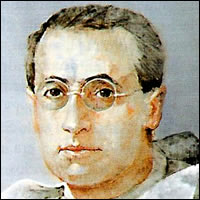 PEDRO ESTEBAN HERNANDEZ
Uno de los asesinos abrió la puerta y vio delante a fray Pedro que le ofreció el pecho, diciendo no tengo miedo, ¡viva Cristo rey! Fray Antonio estaba a su lado. Sacaron a los dos hermanos fuera de la choza –especifica el atestado- les hicieron una descarga y dejando a la víctima allí regresaron al pueblo. Luís Pina se jactaría luego ante sus compinches: Chicos, ayer matamos a dos frailes, y al primer tiro que le tiré a uno se le saltaron todas las tripas.
Antonio Montañés y El Alpargatero, traídos por Beltrán, al día siguiente los enterraron. Pasó luego un vecino, vio la tierra reciente del hoyo en que fueron sepultados y un charco de sangre aún fresca, con la que escribió en el dintel del mas: Aquí han caído dos mártires.
El 25 de noviembre de 1938 fueron exhumados los cadáveres y, por Alloza y Crivillén, los llevaron a El Olivar, donde el 28, al medio día, fueron sepultados. Unas cien personas vieron los esqueletos que se conservaban enteros con la piel pegada a los huesos y las ropas mostrando los agujeros de las balas.
Ahí están, al pie de su Virgen, retando, invitando.
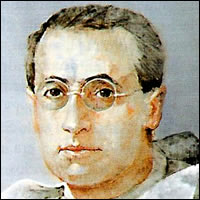 PEDRO ESTEBAN HERNANDEZ
¿En qué lugar reposan sus restos mortales?
En El Olivar 
¿En qué fecha fue Beeatificado?
El 13 de octubre de 2013, en Tarragona
¿En qué fecha fue Canonizado?
Aún no está Canonizado
Fiesta Canónica:
01 de septiembre
06 de noviembre, Festividad de los Beatos Mártires durante la Persecución Religiosa en el siglo XX
Fuente:
https://es.catholic.net/op/articulos/37085/pedro-esteban-hernndez-beato.html
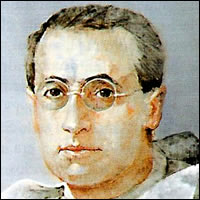